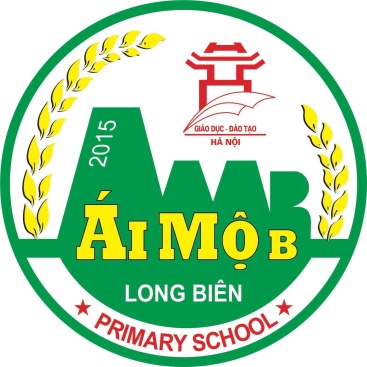 ỦY BAN NHÂN DÂN QUẬN LONG BIÊN
TRƯỜNG TIỂU HỌC ÁI MỘ B
MÔN: TOÁN
LỚP 2
BÀI: Luyện tập (trang 55)
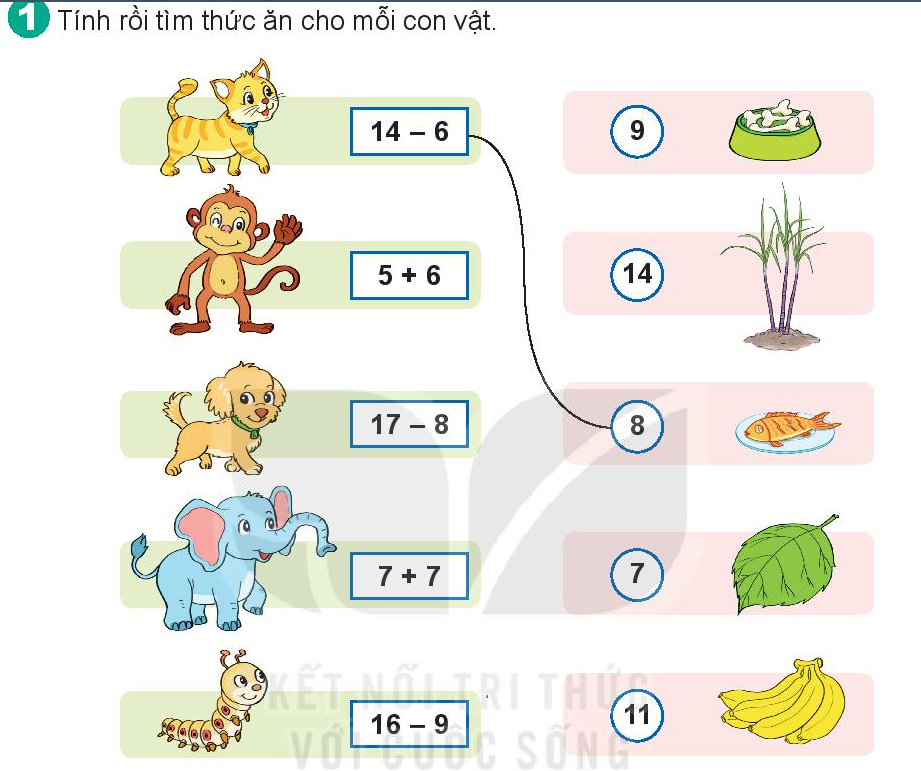 16 - 8 + 5 = 13
15 - 3 - 6 = 6
6
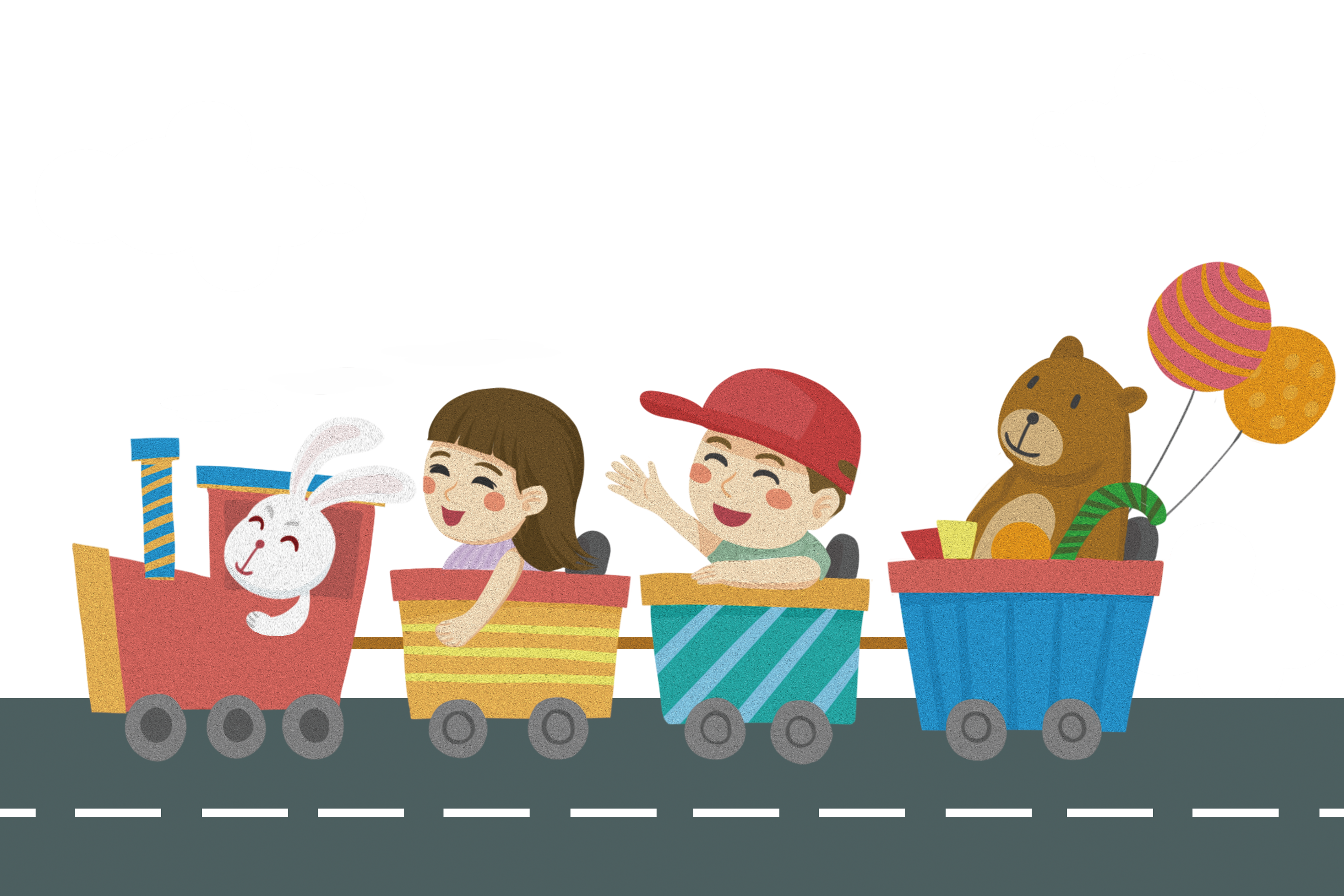 CHÀO TẠM BIỆT